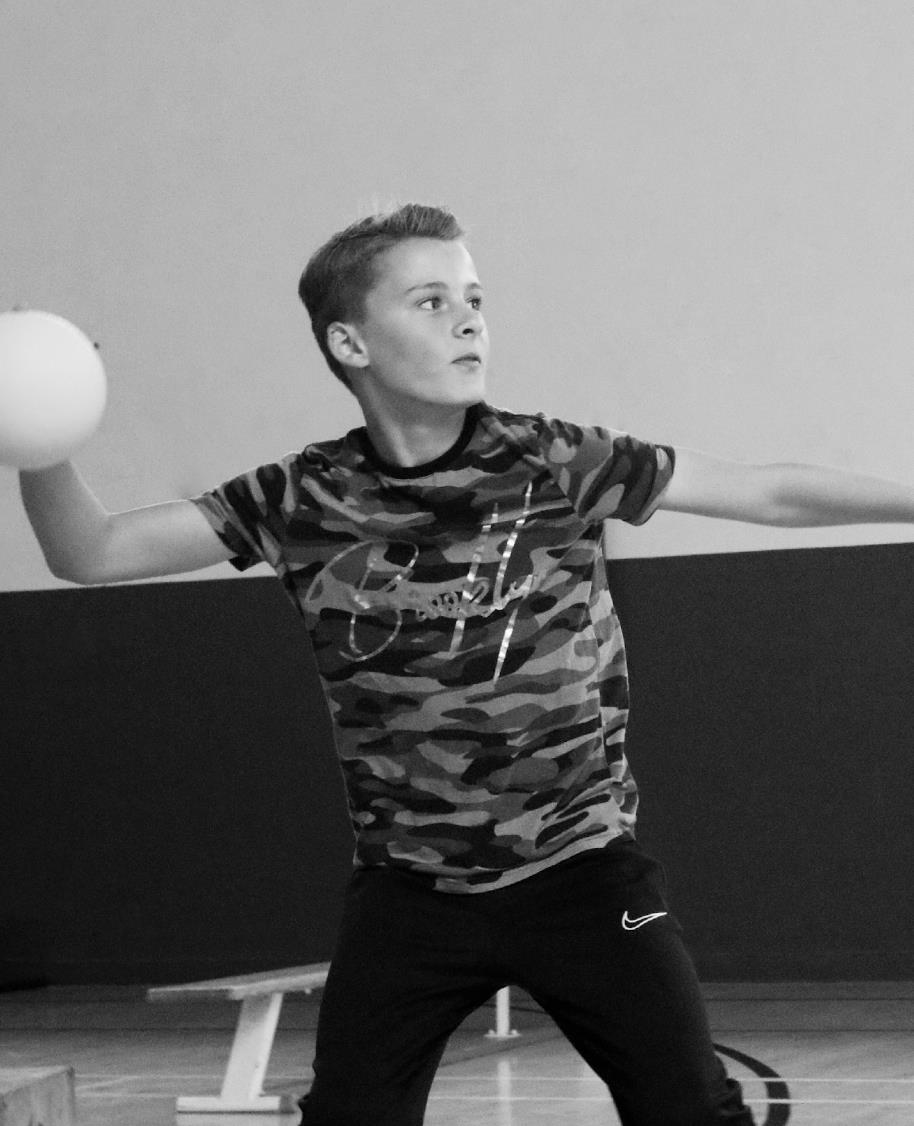 Towards Physical Literacy: A movement first approach to physical activity and physical education
Mark David Williams
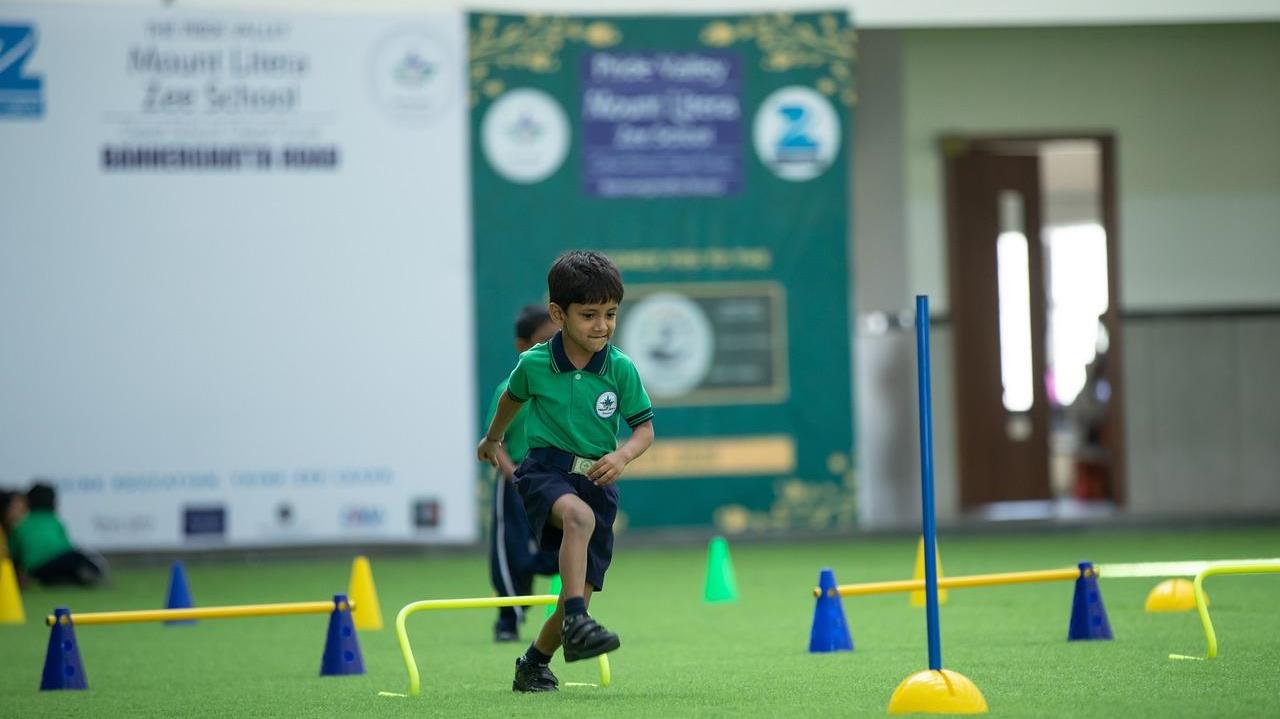 Glossary of Terms
Physical Activity (PA)
WHO defines physical activity as any bodily movement produced by skeletal muscles that requires energy expenditure.
Physical Education (PE)
Planned progressive learning within school curriculum centred around learning to move and moving to learn (afPE)
Organised (traditional) Competitive Sports (CS)
Structured learning beyond curriculum
Physical Literacy (PL)
Recently, Sport England have redefined PL as our relationship with movement and physical activity throughout life
Why Physical Literacy?
SPORT IS NOT FOR EVERYONE
MOVEMENT & PHYSICAL ACTIVITY IS FOR ALL
HEALTH AND PHYSICAL AND MENTAL WELLBEING
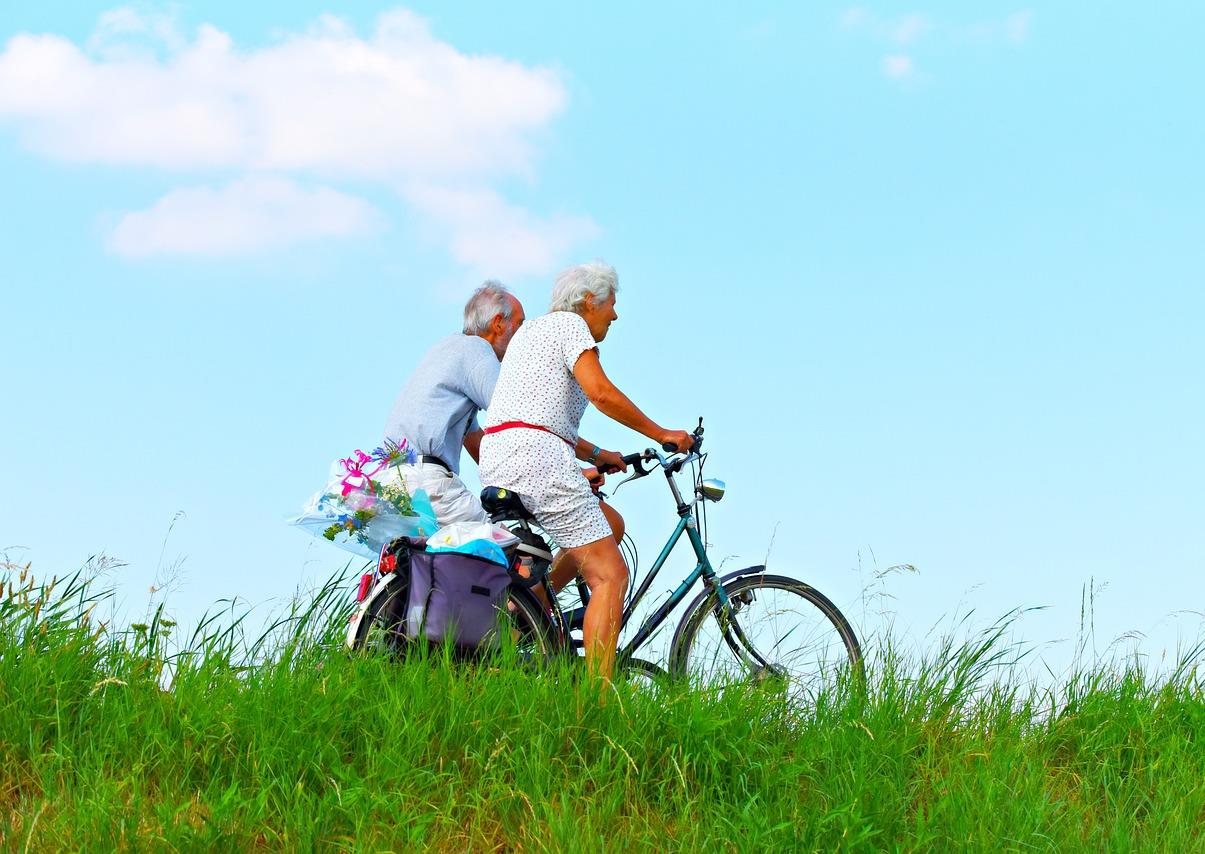 Physical Literacy: a multidimensional concept
Affective Motivation
Confidence
Physical competence
Cognitive 
Knowledge 
Understanding
Behavioural 
Engagement in physical activity across the life span

								(Cornish et al., 2020)
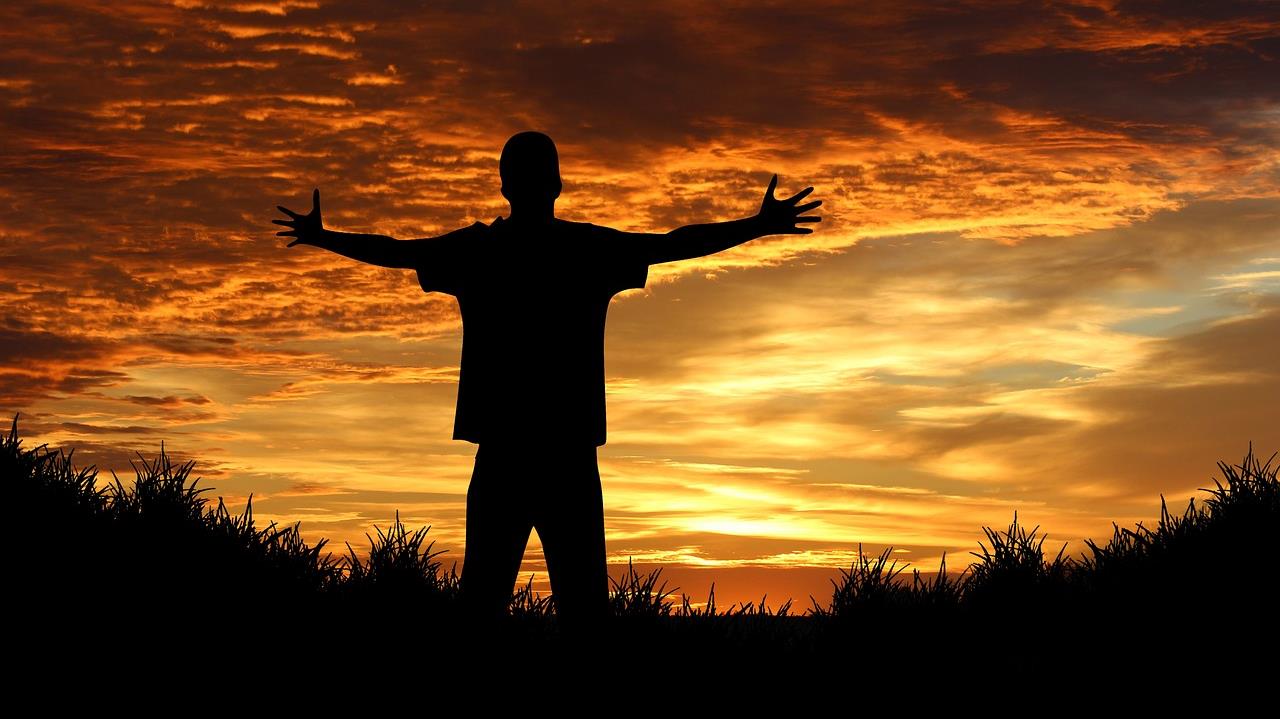 Philosophical Underpinnings of PL (IPLA)
Monism 
Mind and body are an integrated entity 
No existence of non-physical activity 
Existentialism 
As individuals, we are a direct result of the experiences we have had 
Create meaningful experience 
Phenomenology 
The lived experience of the world and how it is perceived 
Recognise uniqueness
Contextualising Physical Literacy
PE
PA
CS
Where are your biases?
Equal weighting
PL
How do we help children to fall in love with movement?
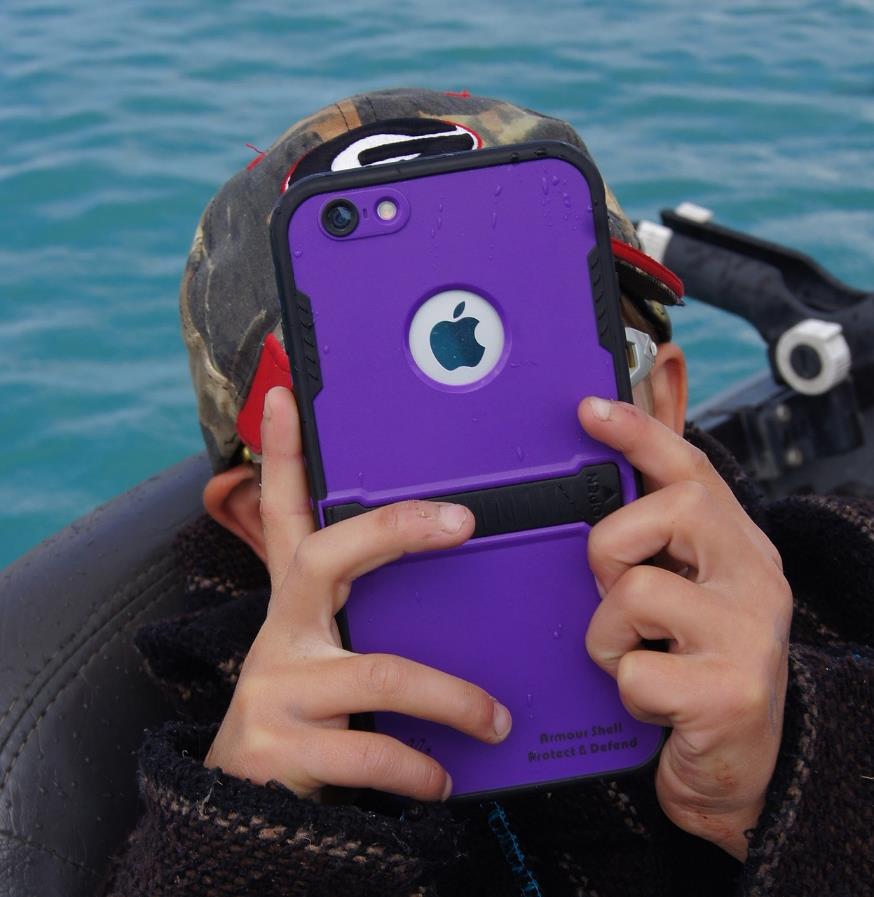 Primary socialisation

Early years development 

Fun 
Engaging 
Broad content
Regular 
Competence 
Challenge
What if children at age 11 do not have a love of movement?
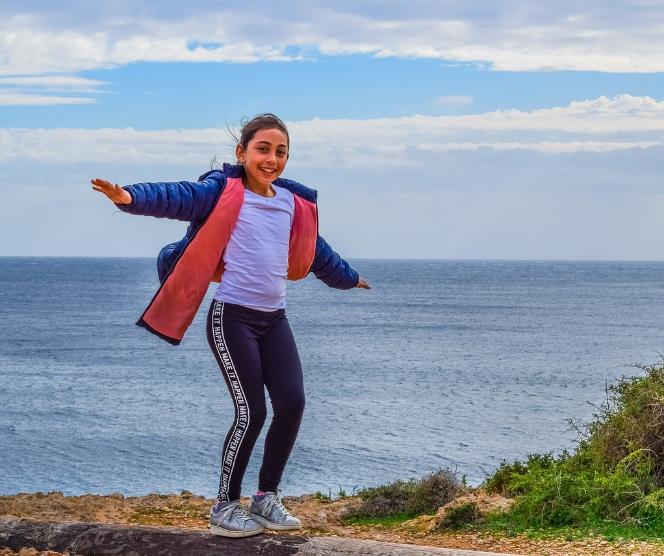 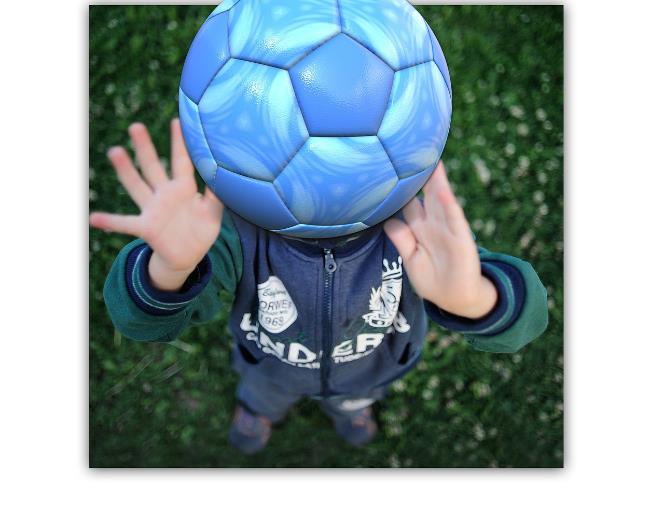 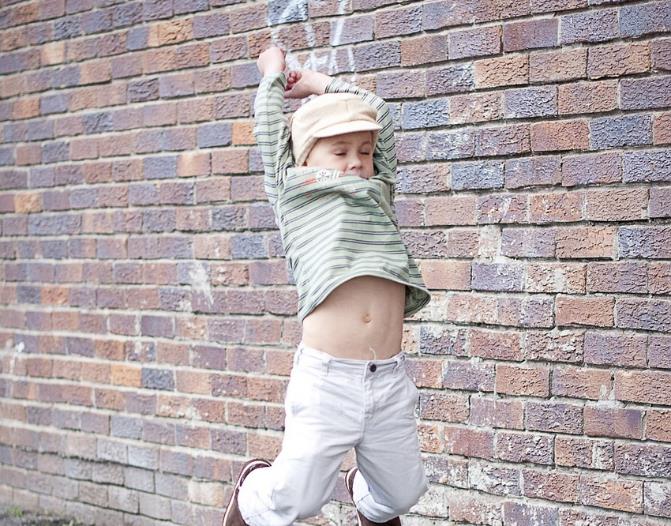 Fundamental Movement Skills (FMS)
Object manipulation 
Locomotive 
Balance 


Considered foundations to sports specific skills (?)
(Hulteen et al., 2018)
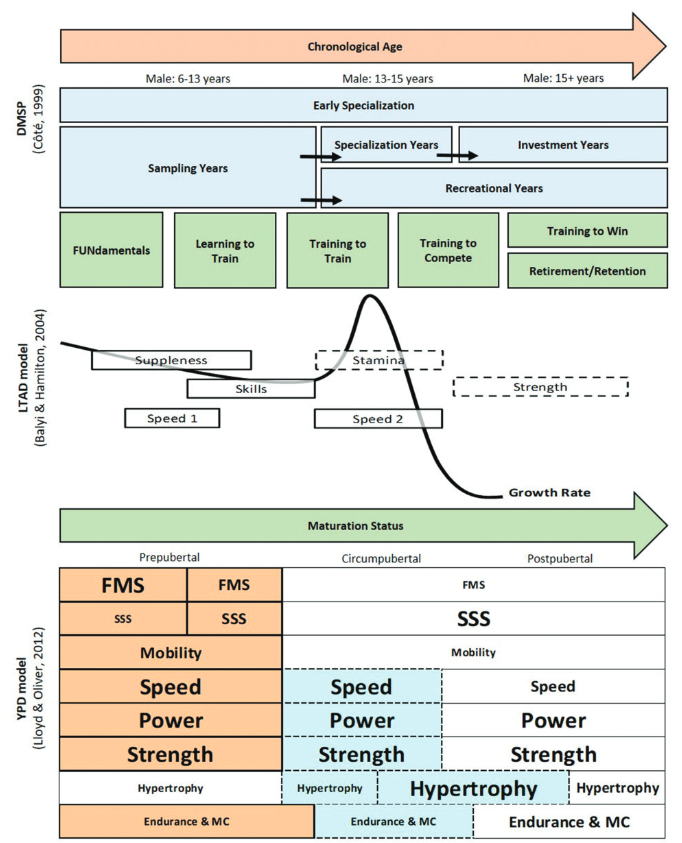 The place of youth athletic development within PL
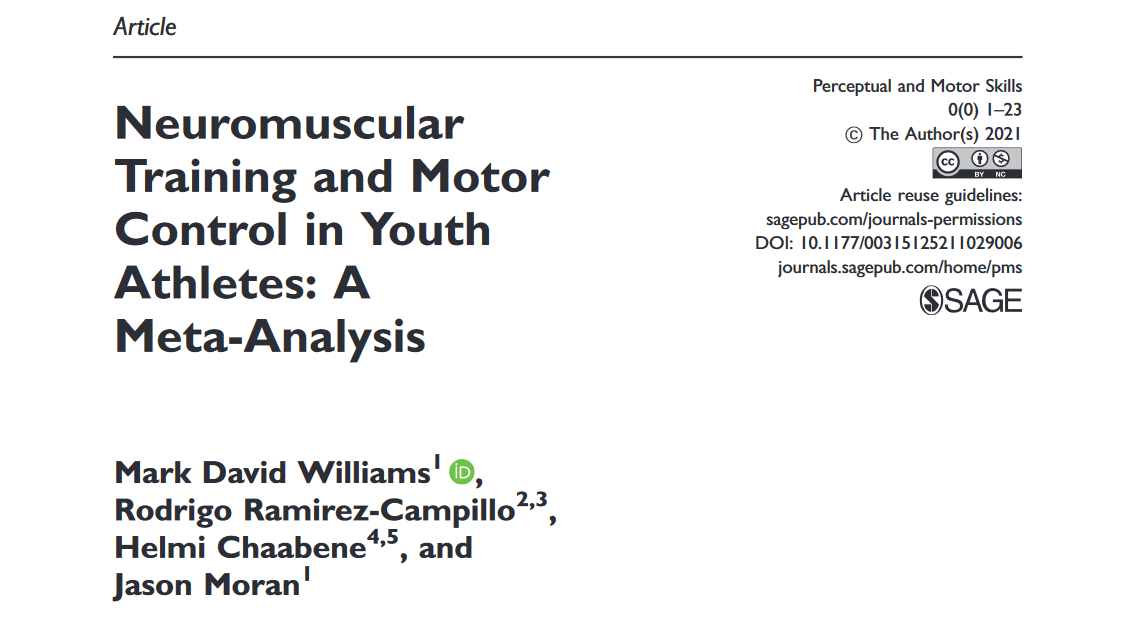 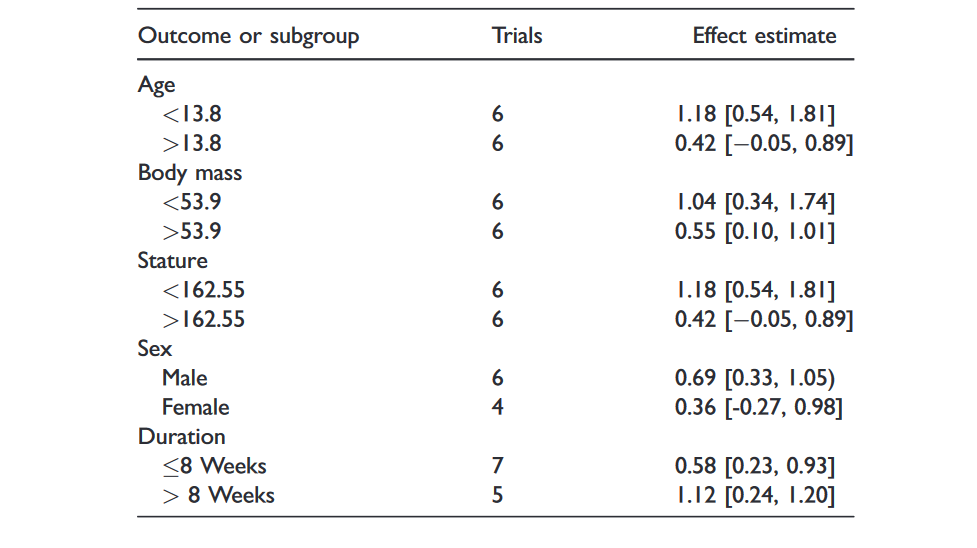 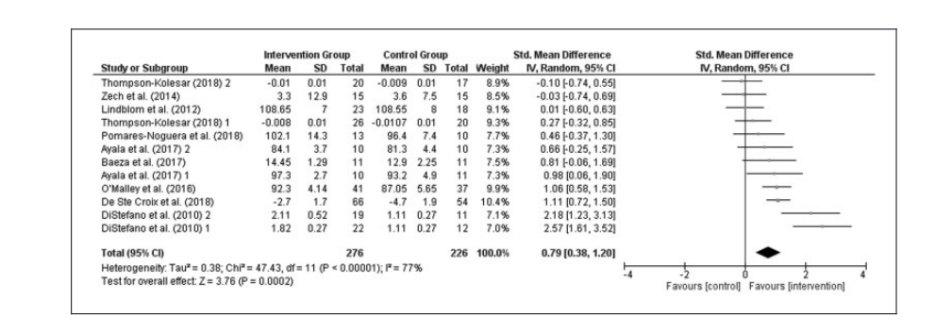 Pre-adolescence golden period in motor control
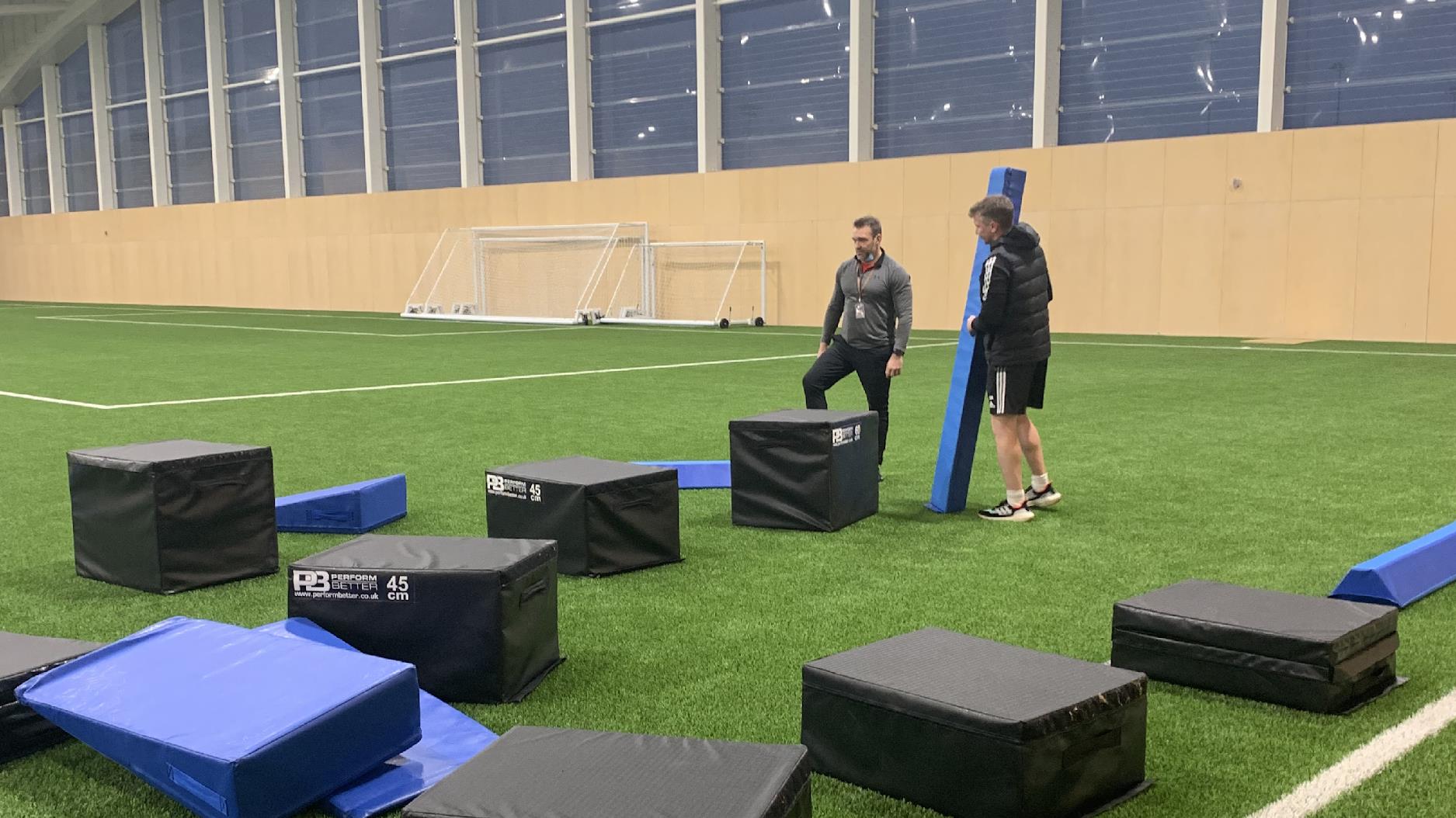 Non-conventional approaches
The Ecological Dynamics Approach to Motor Learning & PL
Task
Perception-action coupling

Self-organisation 

Repetition without repetition

Constraints led approach (CLA)

Non-linear pedagogy
Individual
Environment
Beyond athletic development: the effects of parkour-based versus conventional neuromuscular exercises in pre-adolescent basketball players
No significant differences found between groups or by time
Design a movement-based / motor control warm-up
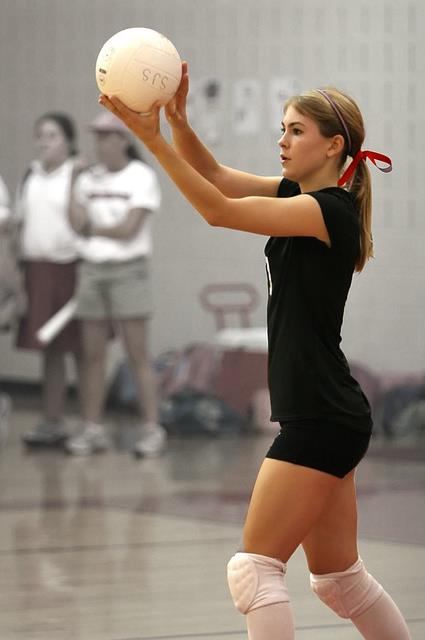 Navigating maturation?
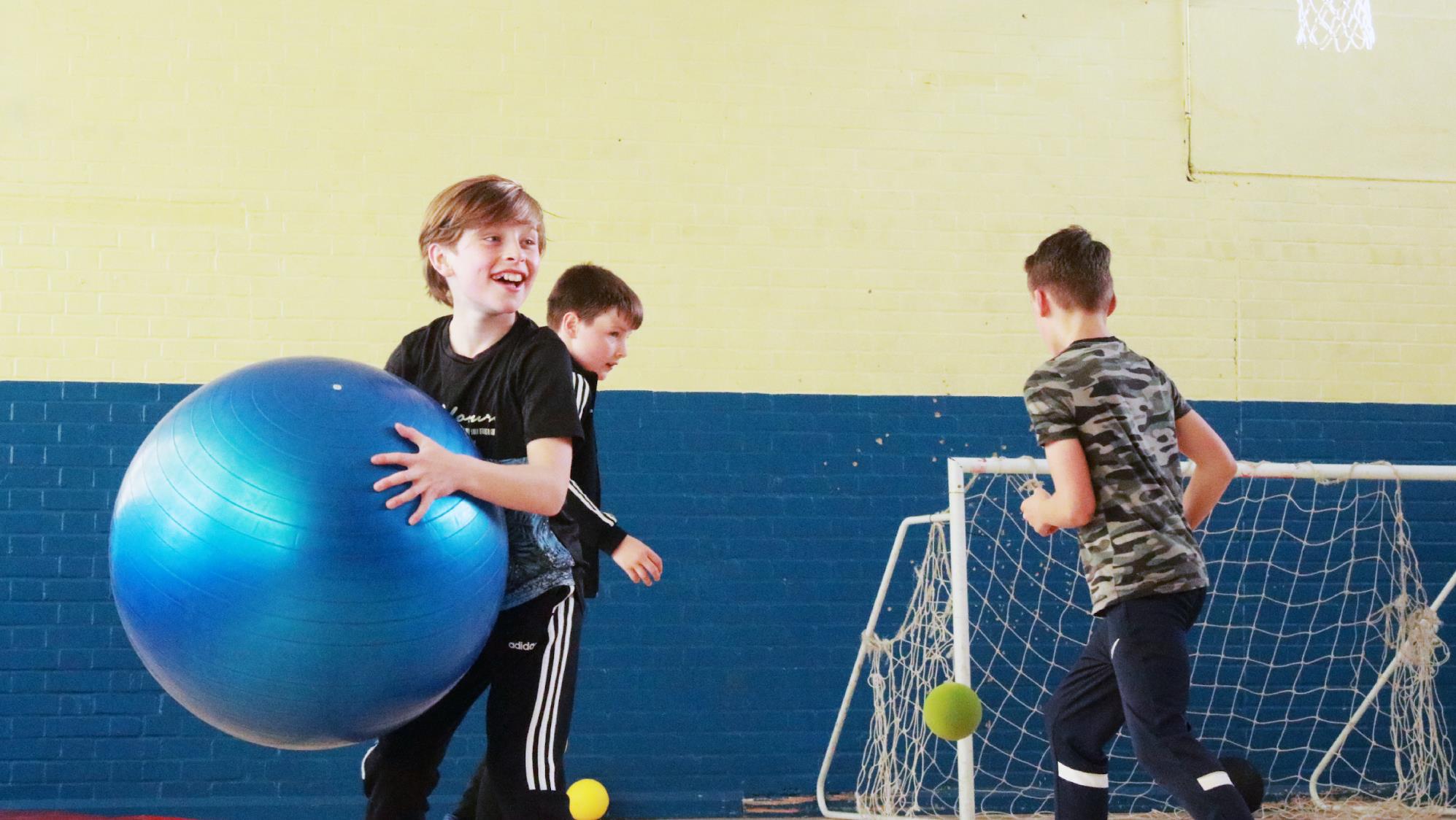 Thank you
Physical activity is movement

Physical education is movement 

Physical literacy is movement